Municipal budget educational institutionsecondary school № 170named of Hero of the Soviet Union Z.A. KosmodemyanskayaSamara city
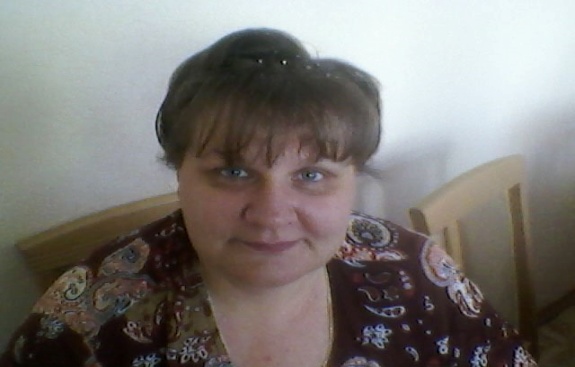 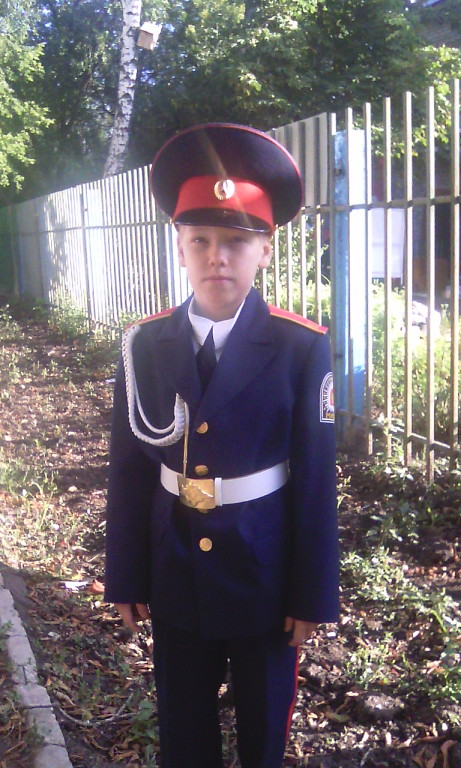 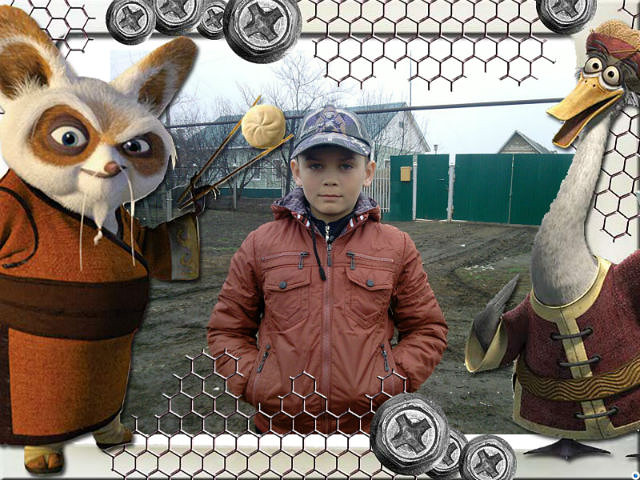 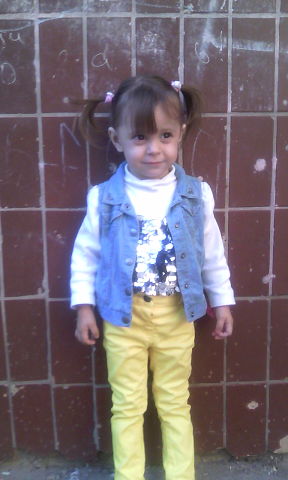 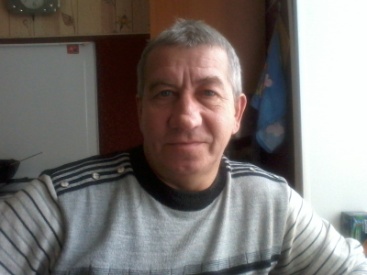 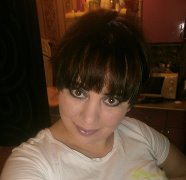 My family iscadet 3K "2" classGoryunov Yaroslav
My name is Jaroslav. I have got a family. My family is not very large. They are my mother, my sister and our cat. We are an ordinary family, we live in Samara. I study at school № 170, in the cadet corps.
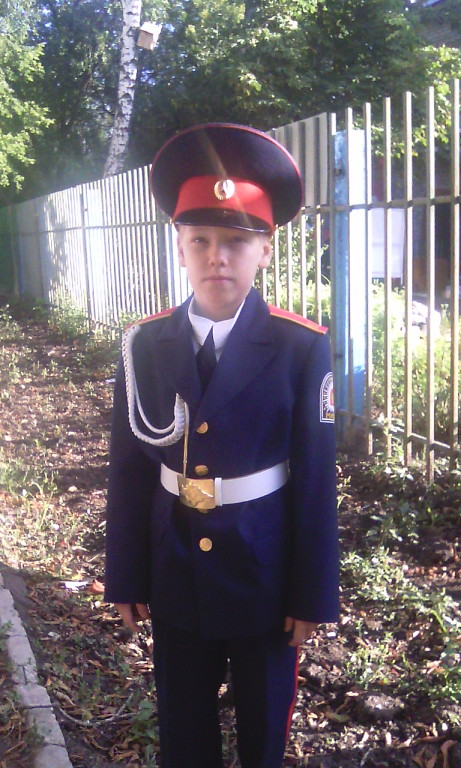 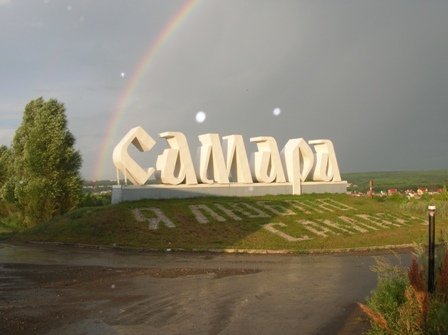 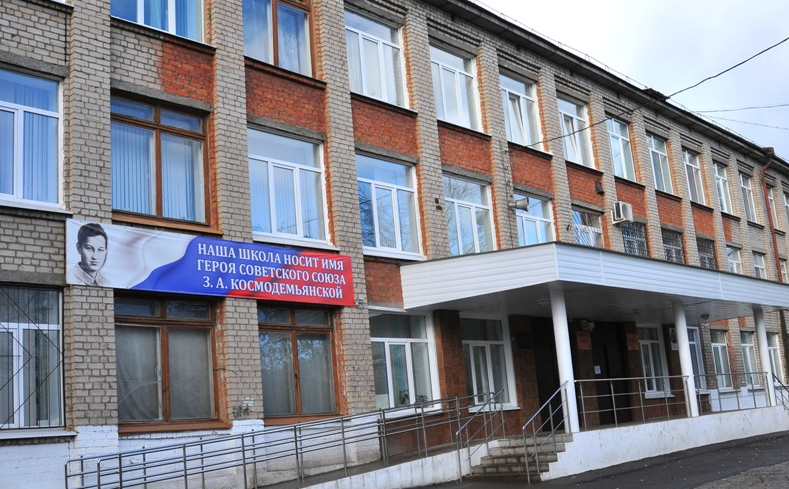 My mother’s name is Gulya. She is 35. My mom is a housewife. My sister's name is Malika. She is 2 years old.
I love my family very much.
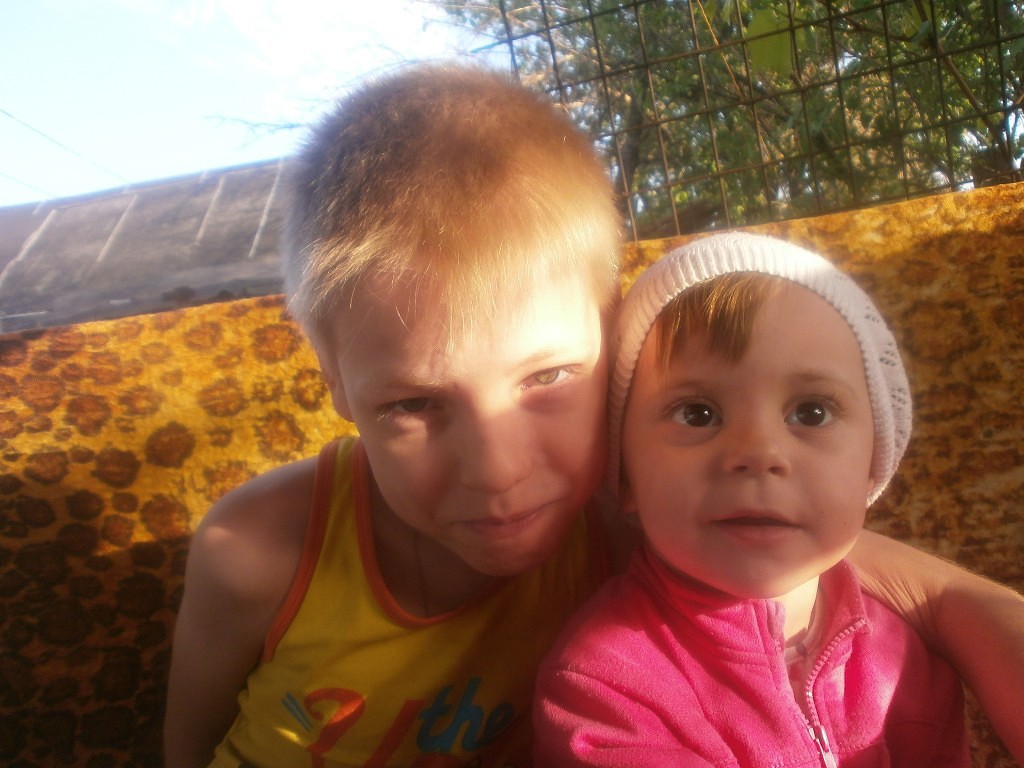 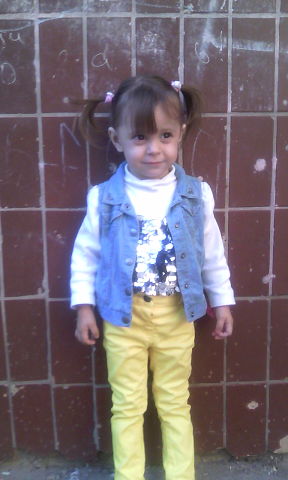 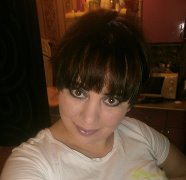 I have got grandparents, they like gardening.  Our family is very friendly. We love to spend time together.
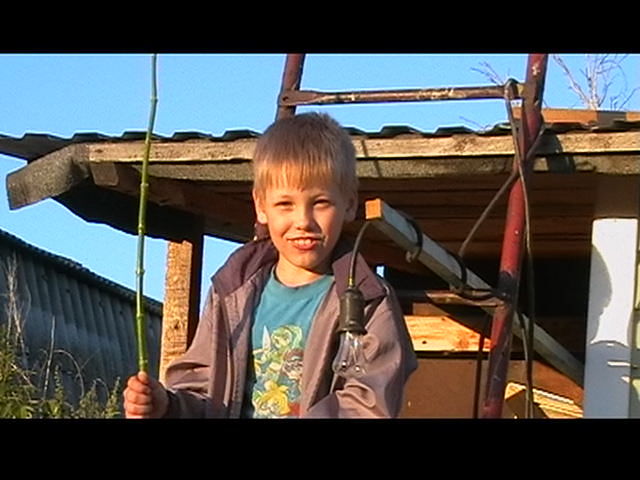 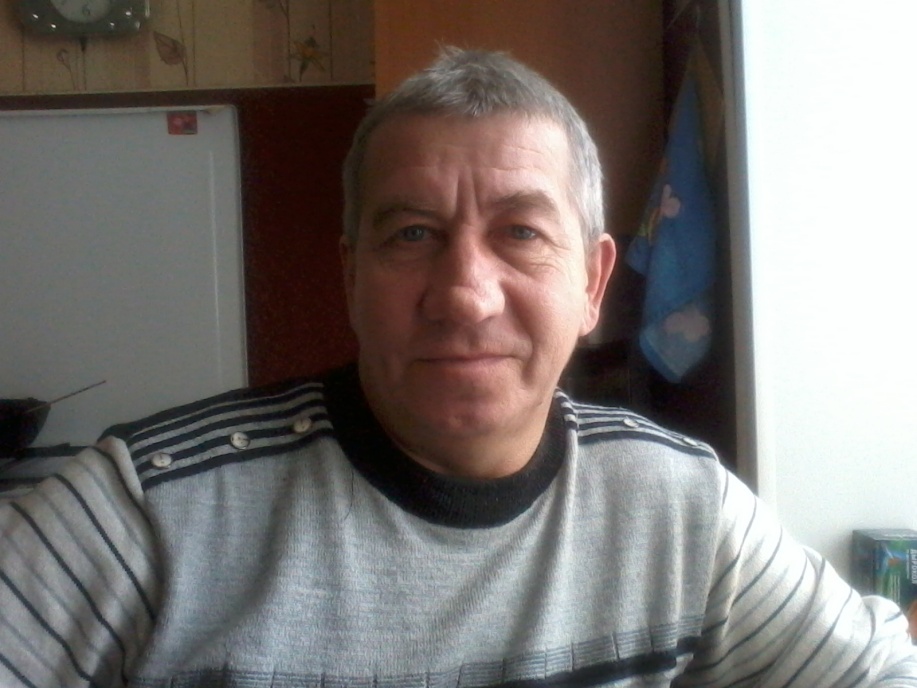 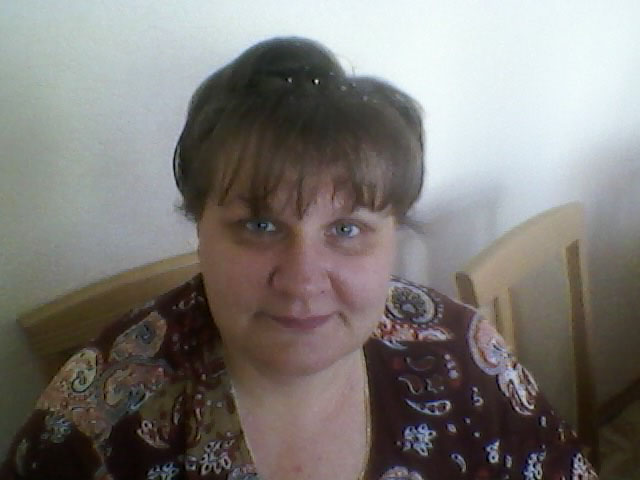 We  often go to the village where my brother lives. His name is Artem. He is my best friend.
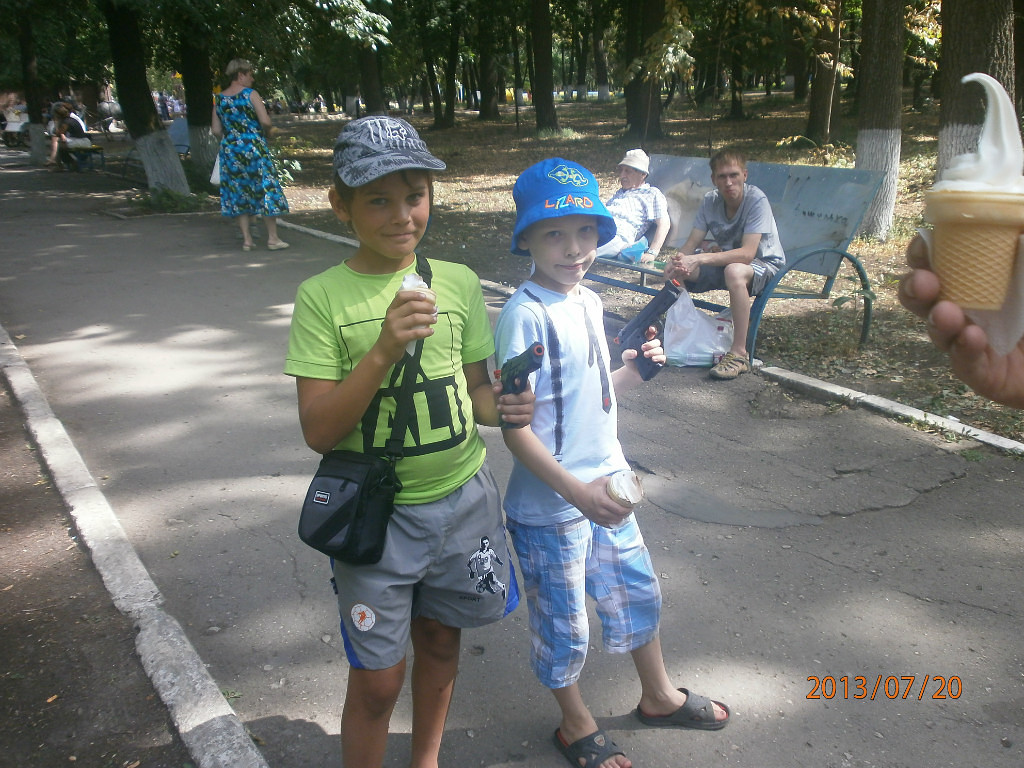 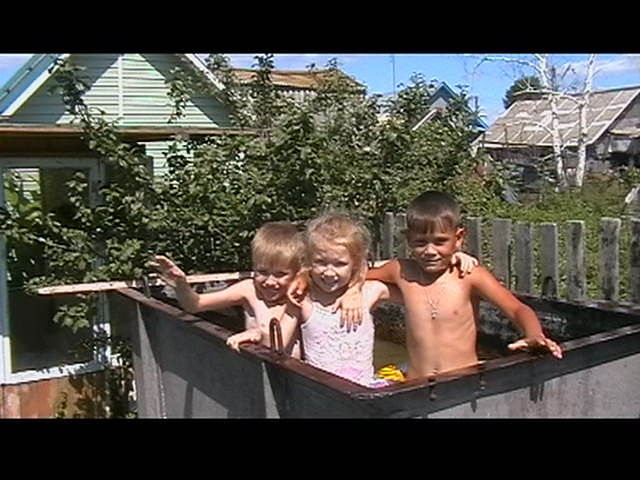 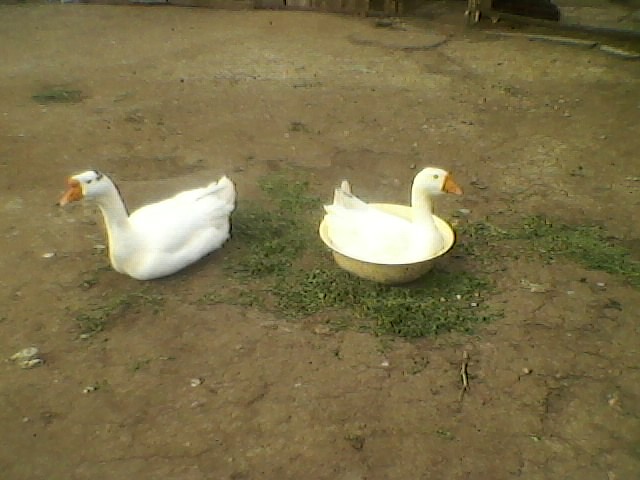 I love my family, we always help each other in different  situations.
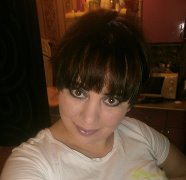 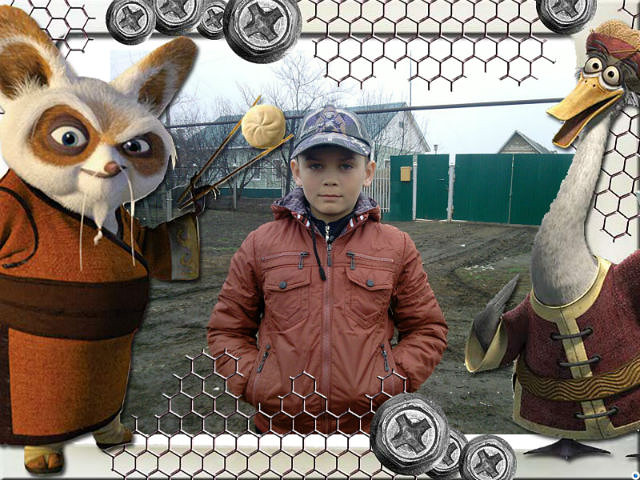 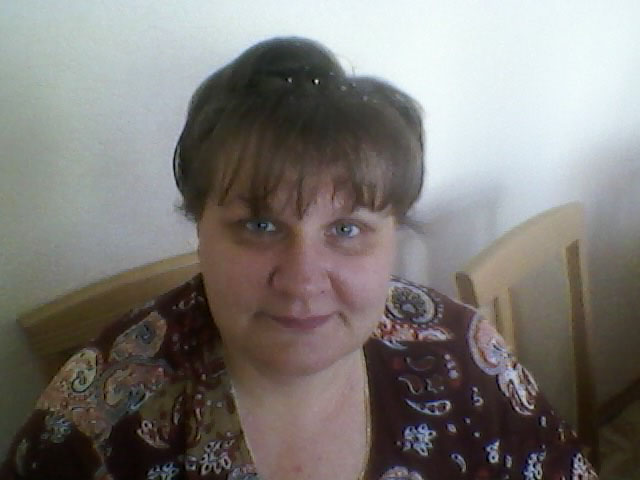 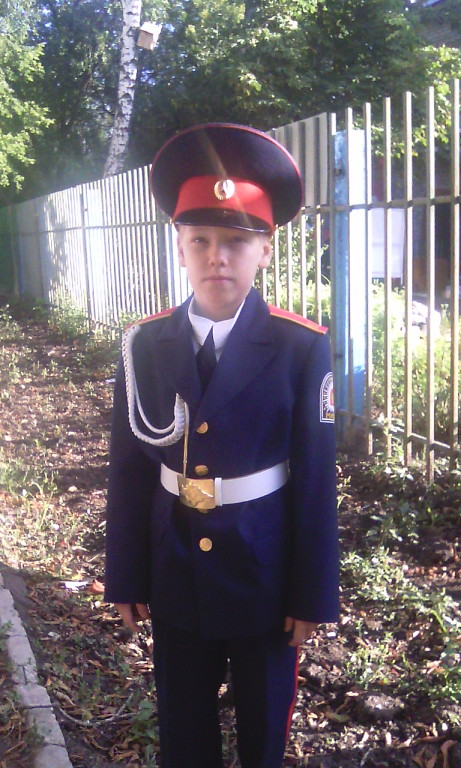 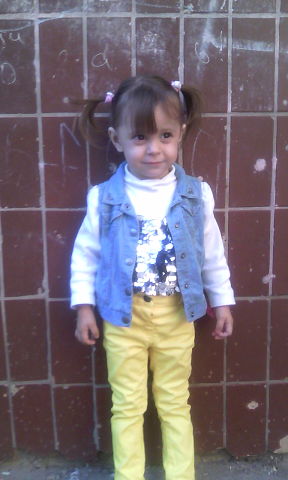 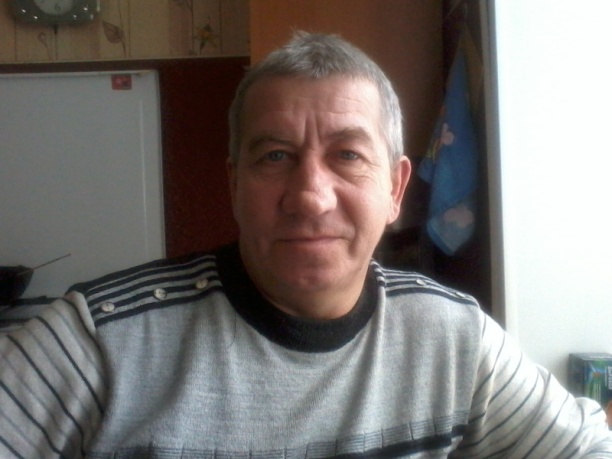 Thank you for 
your attention.